Галерея юных художниковМДОУ №25 (часть 2)
Авторы: Алена Л.,6л
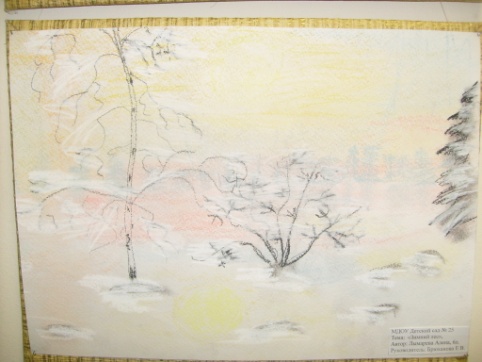 Зимний лес
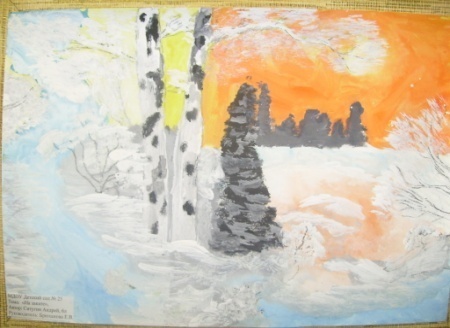 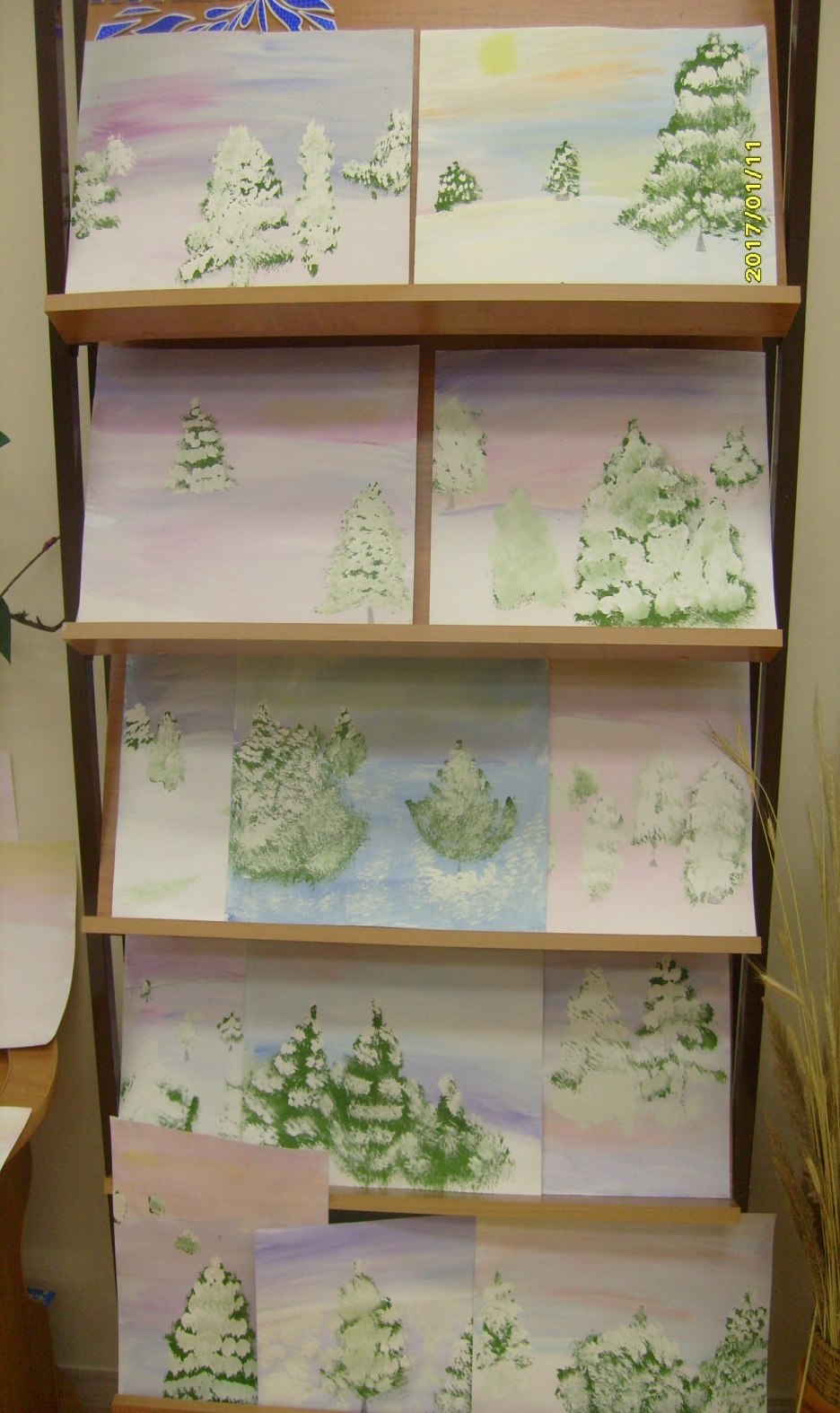 Андрей С.,6,5л
Эля М.,5,5л.
"Новогодняя ночь"
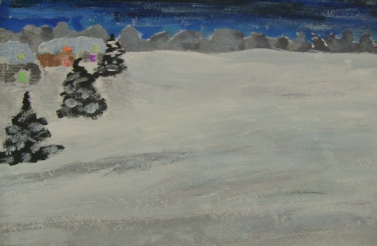 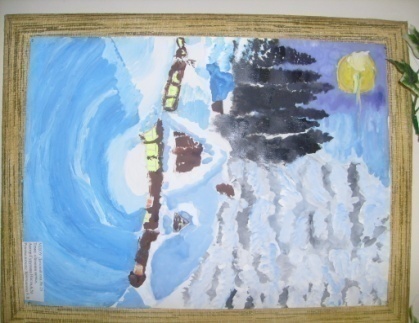 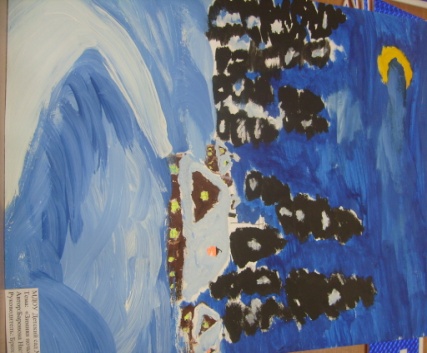 Настя Г., 7л.
Авторы:  Настя Б.,6,5л.
Маша Ф., 6,5л.
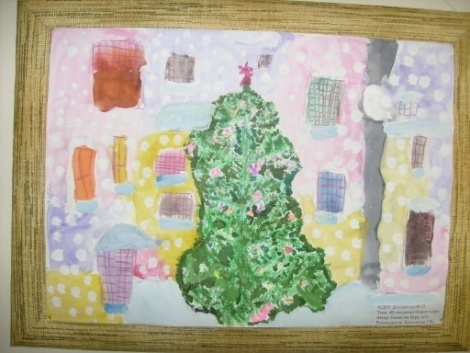 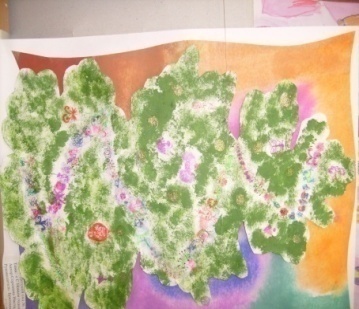 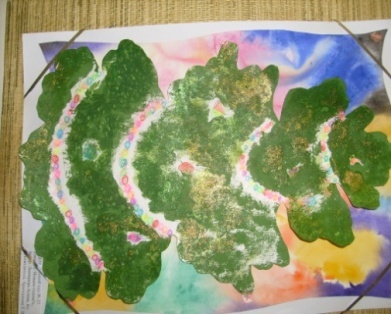 Авторы: Алена Л.,6л.                 Вера Н., 6,5л.                              Настя С.,6,5л
"Морская прогулка"
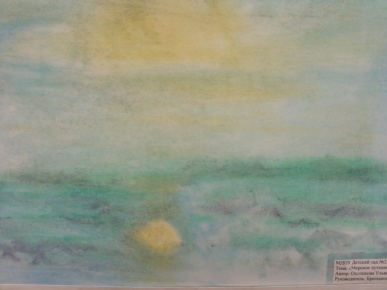 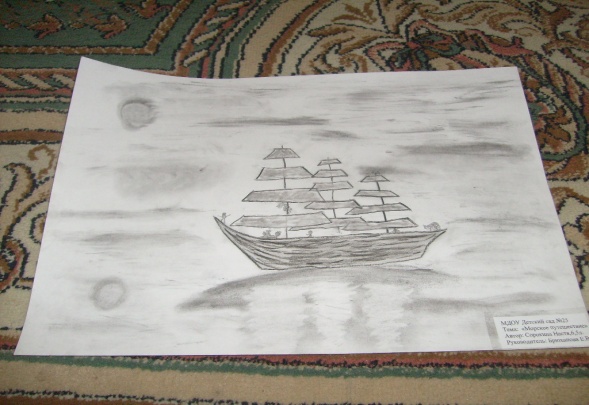 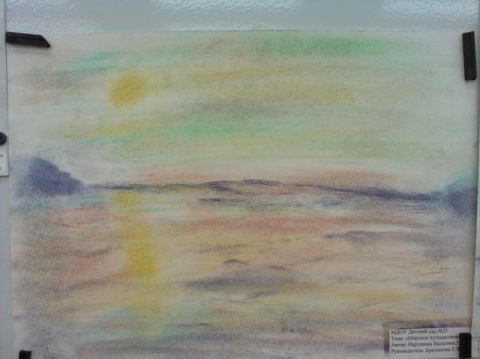 Авторы: Ульяна О.,5л.                    Настя С., 7л.                                  Василина Н.,5л.
"Мой любимый город"
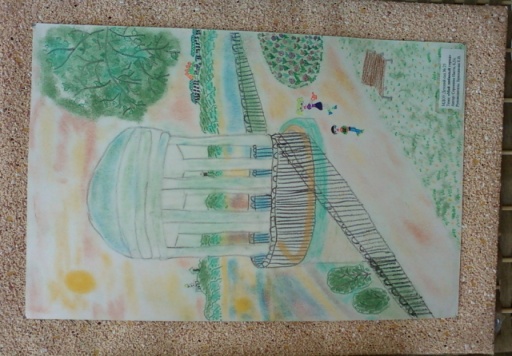 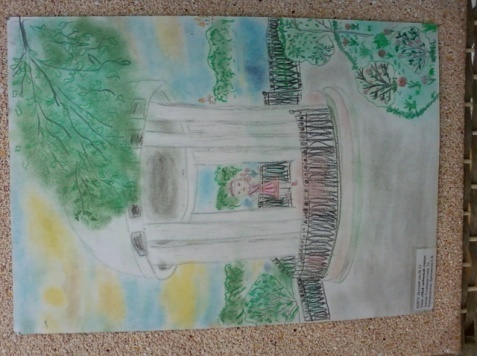 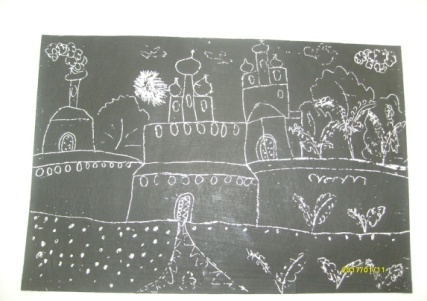 Авторы: Соня Г.,7л.                     Маша Б.,6л.                                   Настя С.,7л.
"Старинный Ярославль. Дворянская улица"
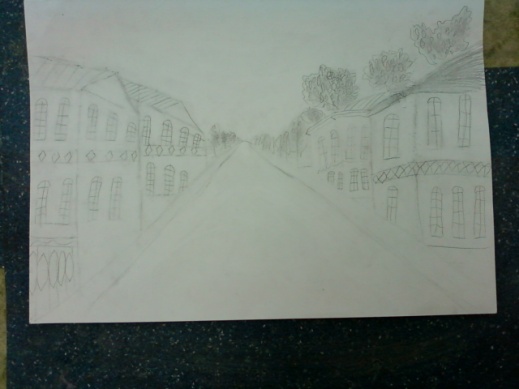 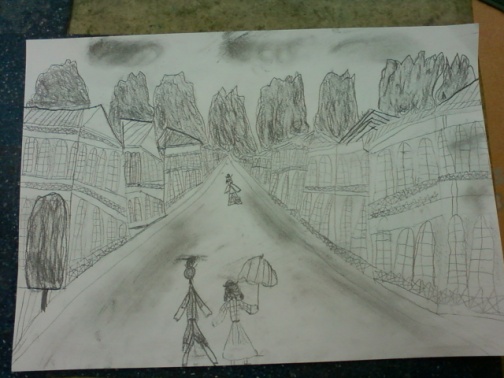 Авторы:     Семен К.,6,5л
Настя Г.,6,5л.
"Цветы"
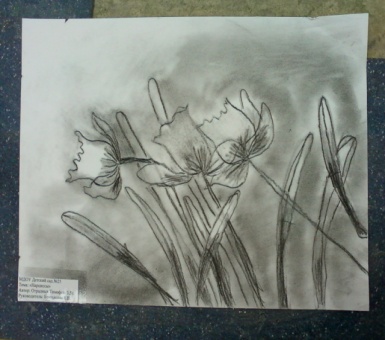 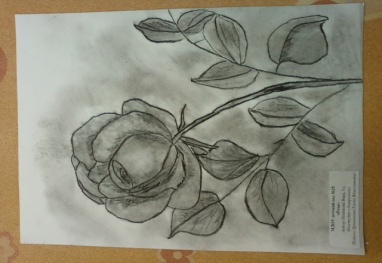 Авторы: Тимофей О.,6л
Вера Н., 7л
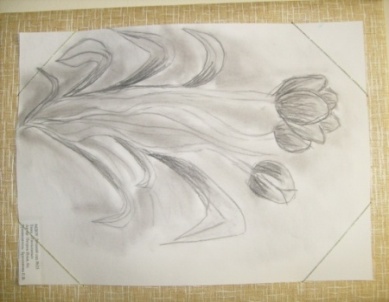 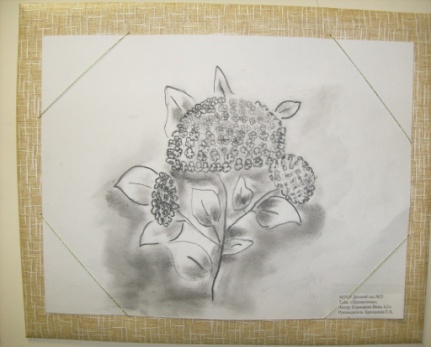 Илья П., 6л.                                                     Вика К.,6,5л.